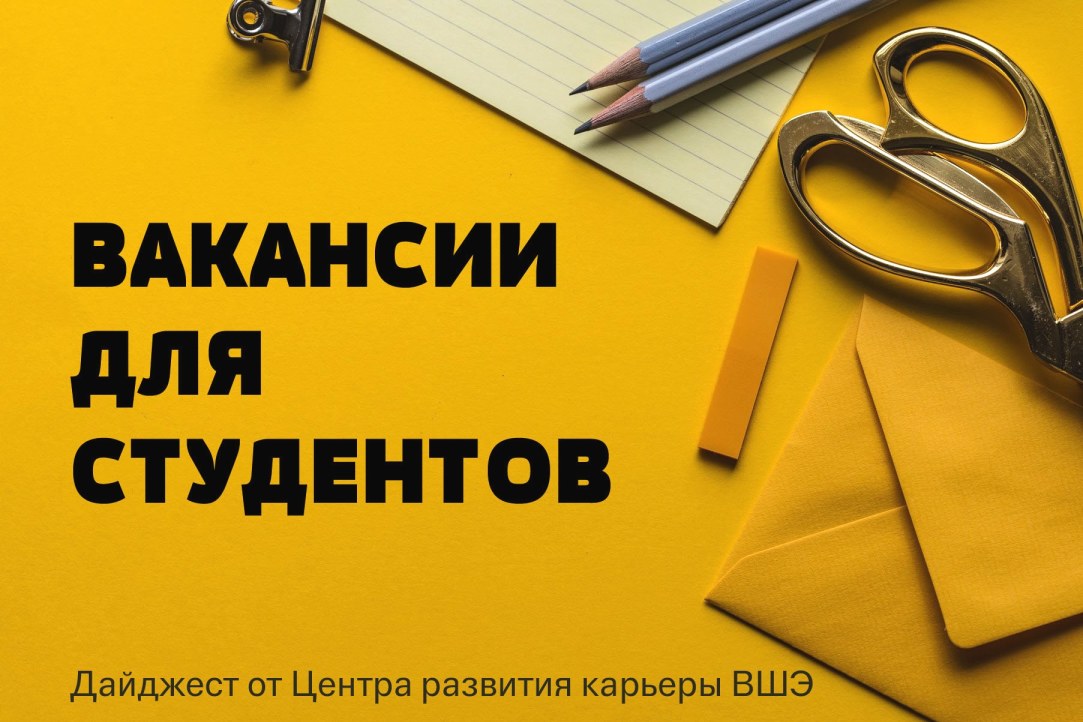 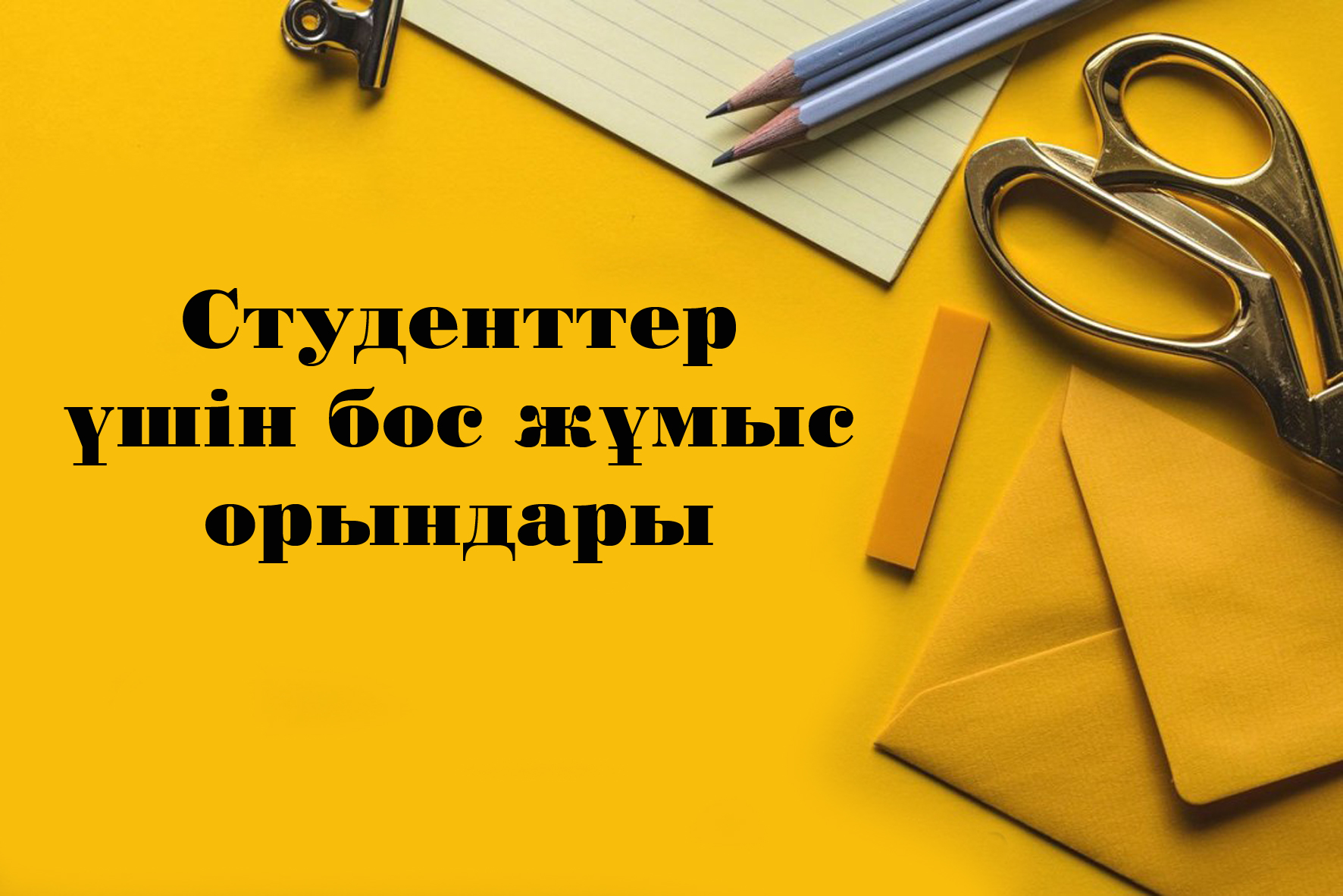 СТУДЕНТТЕРДІ ЖҰМЫСПЕН ҚАМТУҒА ЖӘРДЕМДЕСУ ОРТАЛЫҒЫ
СТУДЕНТТЕРДІ ЖҰМЫСПЕН ҚАМТУҒА ЖӘРДЕМДЕСУ ОРТАЛЫҒЫНЫҢ ҚЫЗМЕТІ
Уақытша жұмыспен қамтуды ұйымдастыру - студенттік өзін-өзі басқару органдарымен бірлесіп жүзеге асырылатын жұмыстың маңызды бағыттарының бірі.
ҚЫЗМЕТТІҢ НЕГІЗГІ БАҒЫТТАРЫ
СТУДЕНТТЕРДІ ЖҰМЫСПЕН ҚАМТУҒА ЖӘРДЕМДЕСУ ОРТАЛЫҒЫНЫҢ ЖҰМЫС МЕХАНИЗМІ
Орталық ЖОО мен стейкхолдерлер арасында негізгі және байланыстырушы буын ретінде әрекет ете отырып университет студенттеріне мансапты жоспарлау мен дамыту бойынша көмек көрсетеді
Ізденуші туралы ақпарат
Тапсырыс беруші туралы ақпарат
ҚЫЗМЕТКЕРЛЕРДІ ТАҢДАУҒА ӨТІНІШ
Ізденушінің анкетасы
СТУДЕНТТЕРге қызмет КӨРСЕТУ ОРТАЛЫҒЫ
Кәсіпорындардың кадр қажеттіліктері туралы ақпаратты жинау және өңдеу
СҚКО туралы студенттерді ақпараттандыру
Қызмет көрсету келісім - шартын жасау
Студенттерге жұмыс таңдау және оларды ерте жұмысқа орналастыруды ұйымдастыру
Бос жұмыс орындарына үміткерлерді іріктеу бойынша кәсіпорындардың жеке өтінімдерін орындау
Студенттердің мәліметтер қорын қалыптастыру
Түйіндемелері бар студенттерді жұмыс берушілерге электронды анықтамалар дайындау
Жұмыс іздеушілер тізімін келісу және бекіту